ФГБОУ ВО «Красноярский государственный медицинский университет им. проф. В. Ф. Войно-Ясенецкого» Министерства здравоохранения Российской Федерации
Кафедра Лучевой диагностики ИПО
Рентгенография ОГК –
Cердечная недостаточность. Часть 1
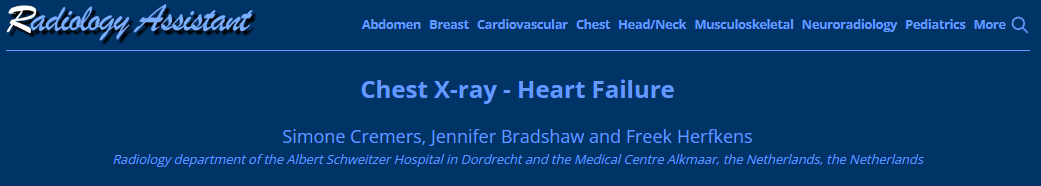 Выполнила:
Ординатор 2 года обучения 
специальности Рентгенология 
Спугис Я.И.
Красноярск, 2024
Введение
Хроническая сердечная недостаточность (ХСН) возникает в результате снижения сердечного выброса, повышения общего периферического сосудистого сопротивления или увеличения объема циркулирующей крови. 

Левожелудочковая (ЛЖ) недостаточность - причина снижения сердечного выброса и повышения легочного венозного давления. В легких ЛЖ недостаточность проявляется расширением сосудов легких, перераспределению жидкости из сосудистого русла в интерстиций, альвеолы и плевральную полость, приводя к отеку легких.

Правожелудочковая (ПЖ) недостаточность вызывает повышение системного венозного давления, что приводит к отеку тканей и органов брюшной полости
Схематическое изображение признаков сердечной недостаточности
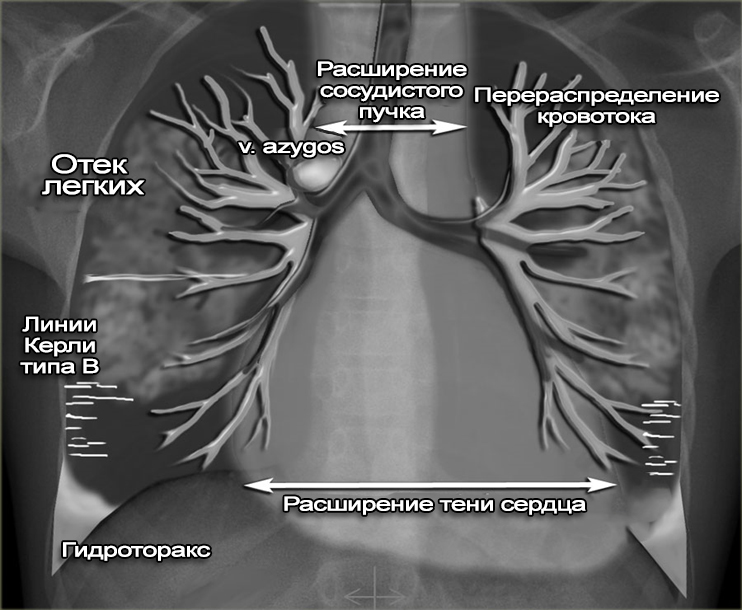 Стадии хронической сердечной недостаточности
Повышение легочного венозного давления связано с давлением заклинивания капилляров легких (PCWP) и разделено на стадии с их рентгенографическими особенностями
I Стадия – Перераспределение кровотока
На рентгенограммах ОГК, выполненных в положении пациента стоя, в верхних отделах легких калибр и количество сосудов в единице объема значительно меньше, чем в наддиафрагмальных отделах.

Венозная гипертензия приводит к рефлекторному сокращению сосудов нижних долей легких и перераспределению кровотока в сосуды верхних долей
I Стадия – Перераспределение кровотока
NB! Термин «перераспределение» применяется к рентгенограммам грудной клетки, сделанным при полном вдохе в положении стоя. 

Многие рентгенограммы ОГК делают в положении лежа на спине или в положении сидя, при этом происходит выравнивание кровотока в верхних и нижних легочных полях, что создает ложное впечатление о перераспределении кровотока

В этих случаях производится сравнение с предыдущими рентгенограммами, сделанными в положении сидя или лежа на спине
Перераспределение кровотока. Рентгенография ОГК в прямой проекции
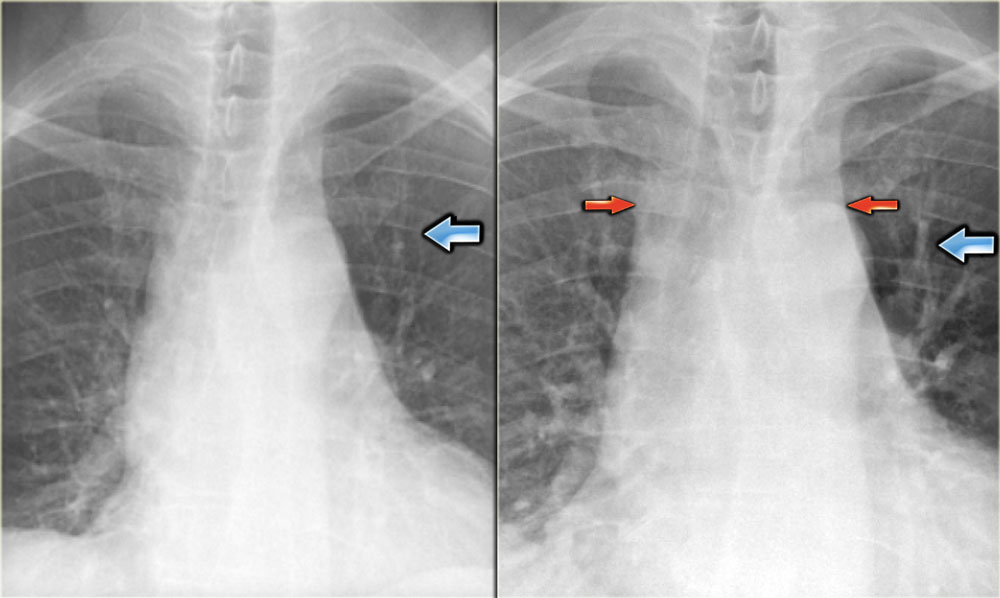 Усиление легочного рисунка в верхних легочных полях
Расширение тени средостения
Бронхо-артериальное соотношение
В норме диаметр сосудов верхних долей меньше, чем в сопутствующем бронхе в соотношении 0,85. На уровне корней легких они равны, а в нижних долях артерии больше бронхов в соотношении 1,35. 

При перераспределении легочного кровотока увеличивается соотношение артерий и бронхов в верхних и средних долях. 

Лучше всего это видно в прикорневой области
Кардиомегалия и перераспределение кровотока. Рентгенография ОГК в прямой проекции
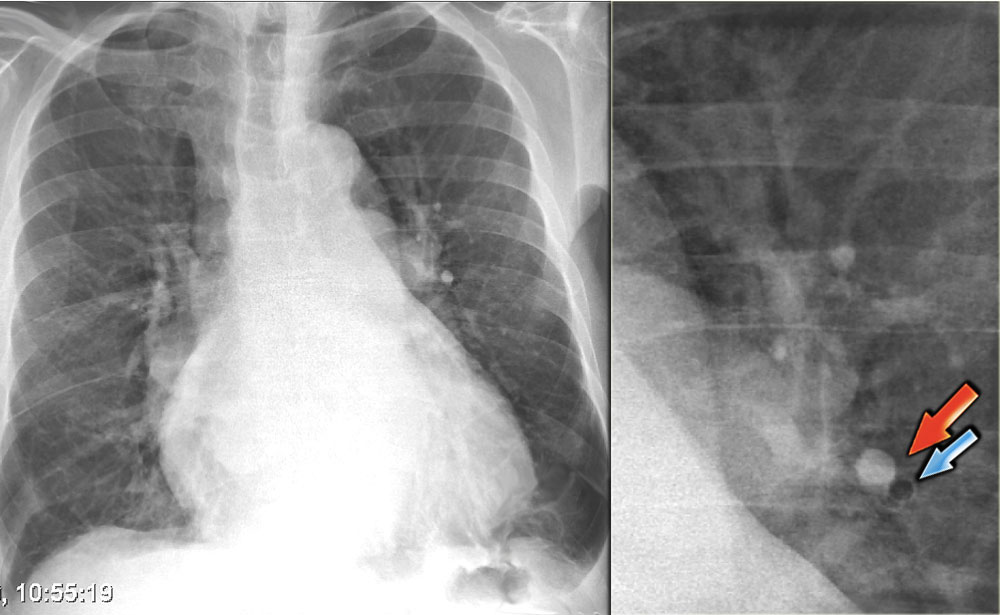 Сосуды верхней доли легкого диаметром>3мм (в норме 1-2мм). 
Увеличенное соотношение артерии и бронха на уровне корней легких
II Стадия – Интерстициальный отек
II стадия ХСН характеризуется отеком внутридолькового и перибронхиального интерстиция

При рентгенографии отек междолькового интерстиция визуализируются в виде линий Керли B, называемых так же септальными линиями.

Линии Керли B представляют собой горизонтальные линейные тени протяженностью 1-2 см, расположенные перпендикулярно по отношению к плевре, визуализирующиеся в периферических отделах вблизи реберно-диафрагмальных углов
Интерстициальный отек. Рентгенография ОГК в прямой проекции
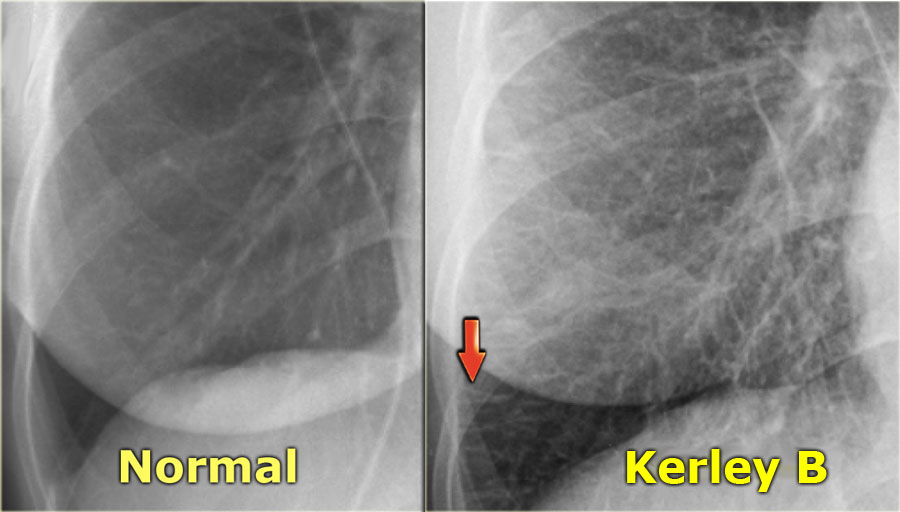 Линии Керли В
Интерстициальный отек. Рентгенография ОГК в прямой проекции
Отек перибронхиального интерстиция проявляется утолщением бронхиальных стенок («перибронхиальные муфты») и снижением прозрачности легких в прикорневых отделах.
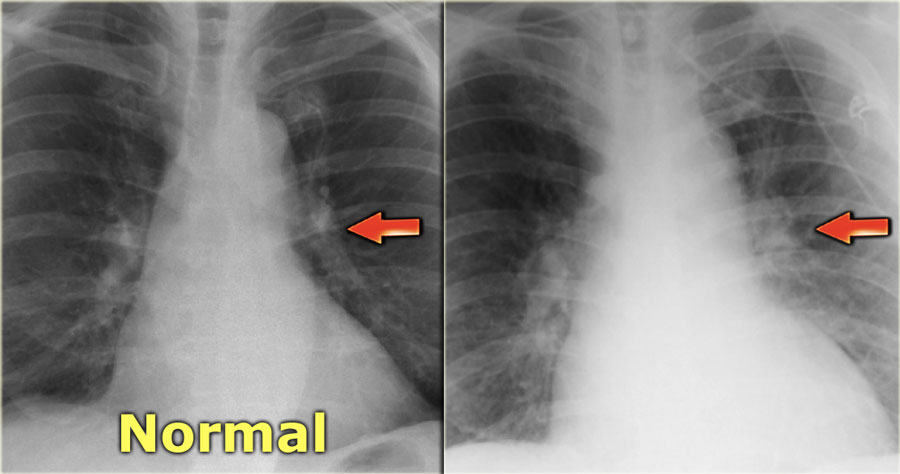 Увеличение диаметра легочных сосудов, контуры их нечеткие вследствие отека интерстиция
ХСН. Интерстициальный отек. Рентгенография ОГК в боковой проекции
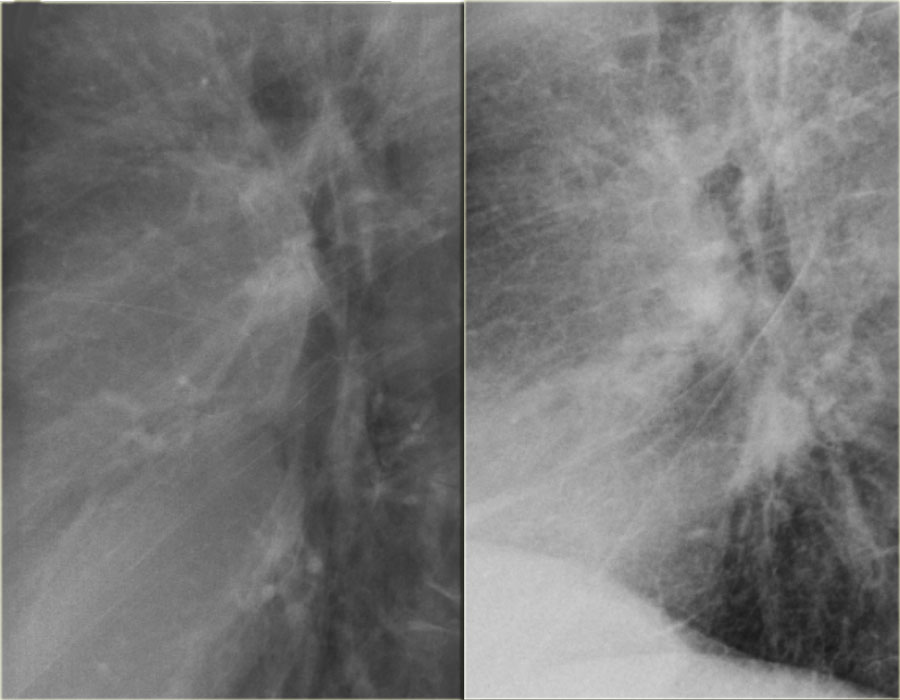 Легочные сосуды расширены, контуры нечеткие;

Подчеркнутость интерстиция;

Утолщение косой междолевой плевры
КТ признаки интерстициального отека
Утолщение междолькового интерстиция; 
Уплотнение легочной ткани по типу «матового стекла» (разница между интактной легочной тканью и зоной отека составляет около 100-150 HU); 
Двусторонний гидроторакс

Дифференциальный диагноз: лимфогенный карценоматоз.

«Матовое стекло» – первое проявление альвеолярного отека, предшествующее консолидации
ХСН. Интерстициальный отек. КТ ОГК в аксиальной плоскости
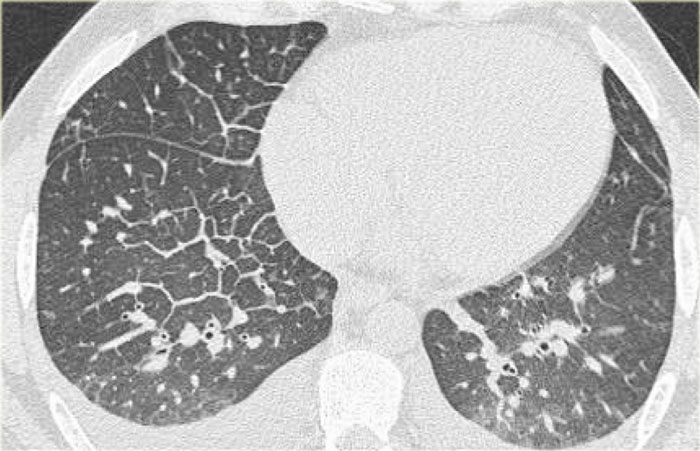 Утолщение междолькового интерстиция;
Уплотнение легочной ткани по типу «матового стекла»
III Стадия – Альвеолярный отек
Данная стадия характеризуется пропотеванием жидкости из интерстиция в альвеолы в количестве, которое не компенсируется лимфатической дренажной системой.

Это приводит к заполнению альвеол транссудатом (альвеолярный отек) и его пропотеванием в плевральную полость (гидроторакс). 

На распределение альвеолярного отека могут влиять:
Гравитация: положение сидя или лежа на спине, а также положение лежа на правом или левом боку
Обструктивное заболевание легких, при котором транссудат пропотевает в менее пораженные участки легких
Клинический случай. Альвеолярный отек.
 Рентгенография ОГК в прямой проекции
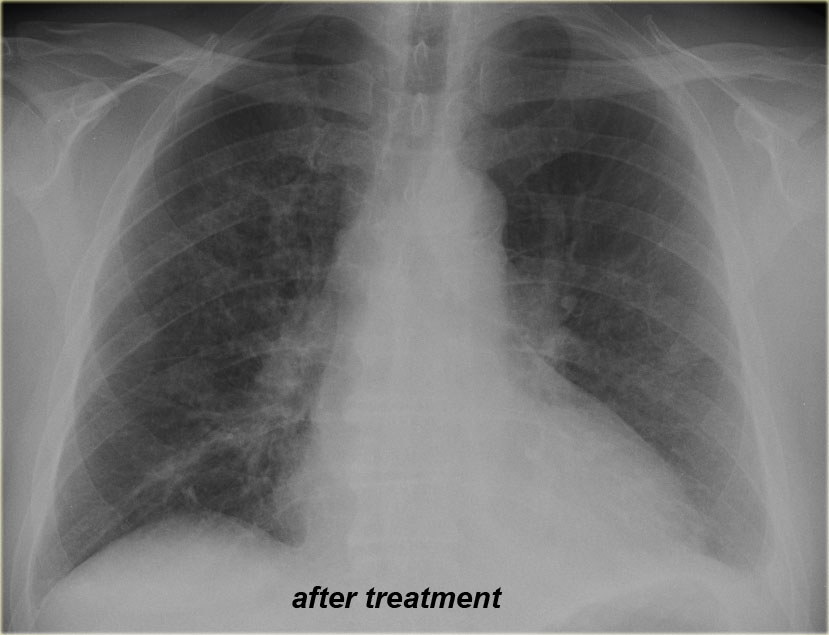 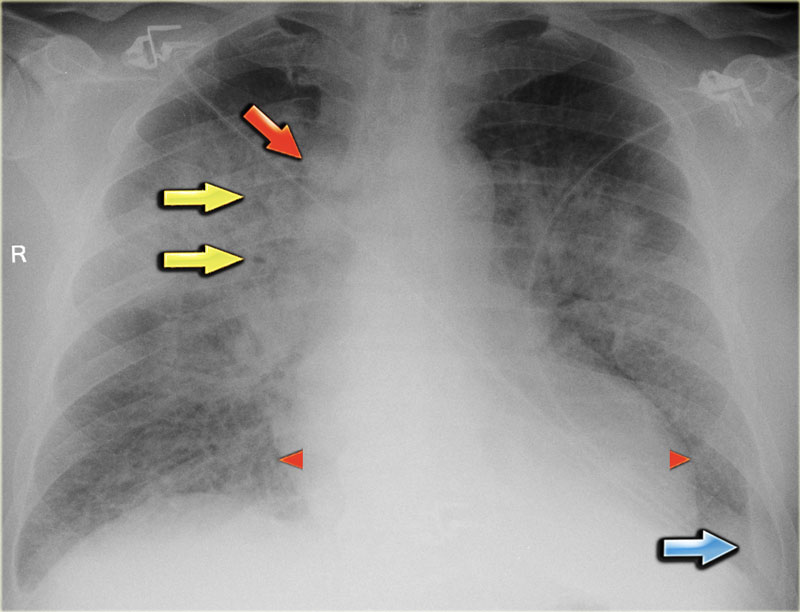 После лечения:

Разрешение альвеолярного отека
Рентгенологические признаки СН:
 
Альвеолярный отек прикорневых областей; 
Гидроторакс; 
Расширение непарной вены; 
Расширение тени сердца
Клинический случай. Альвеолярный отек.
 Рентгенография ОГК в прямой проекции
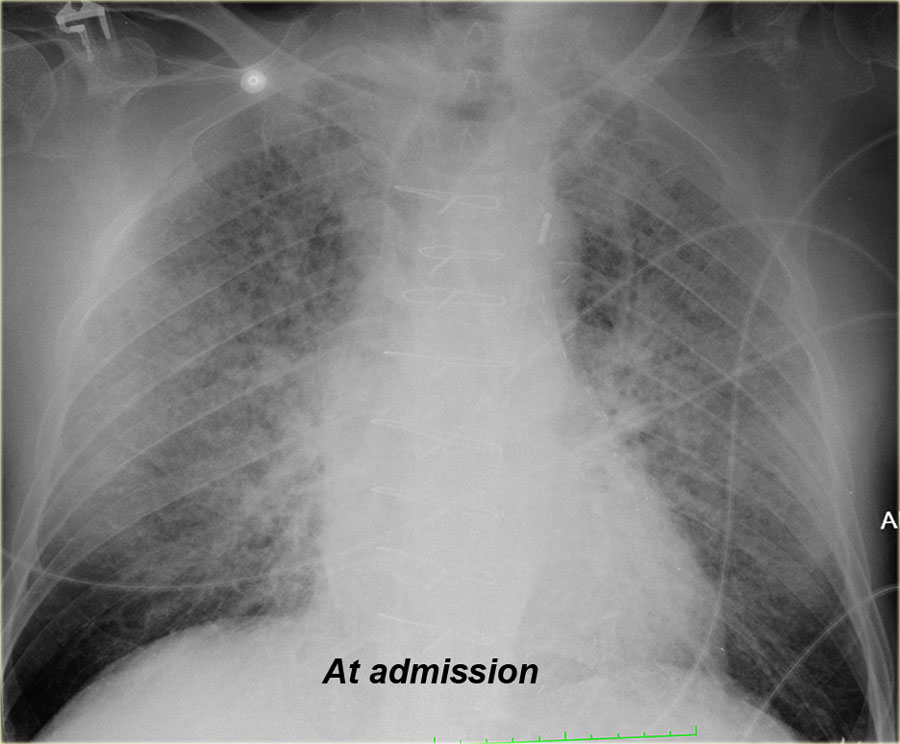 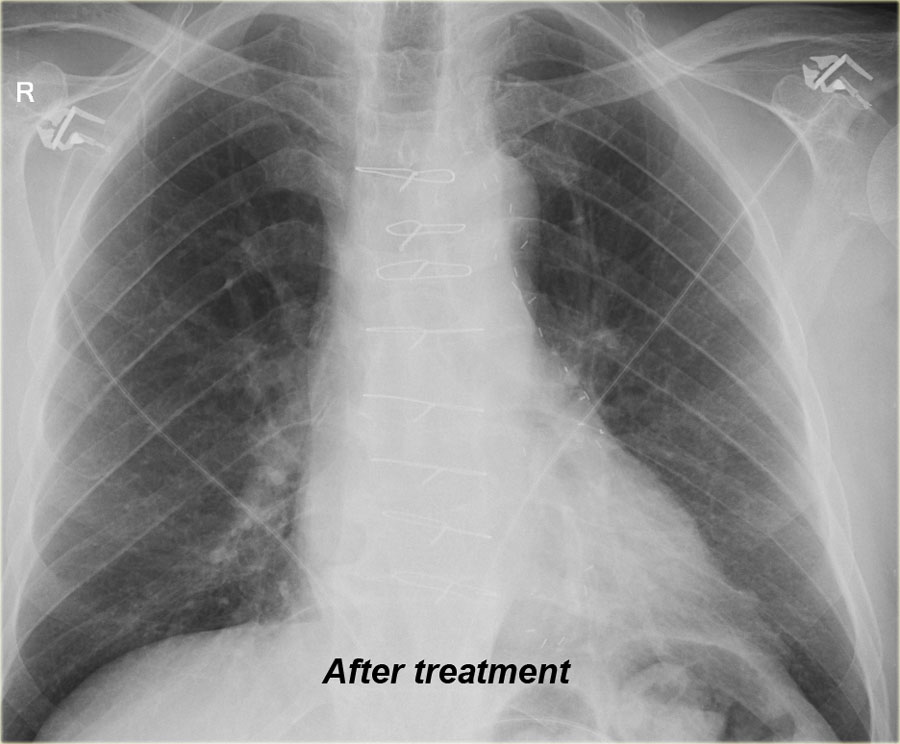 Альвеолярный отек
Разрешение альвеолярного отека после проведенного лечения
Альвеолярный отек. Рентгенография ОГК в прямой проекции. КТ ОГК в аксиальной плоскости
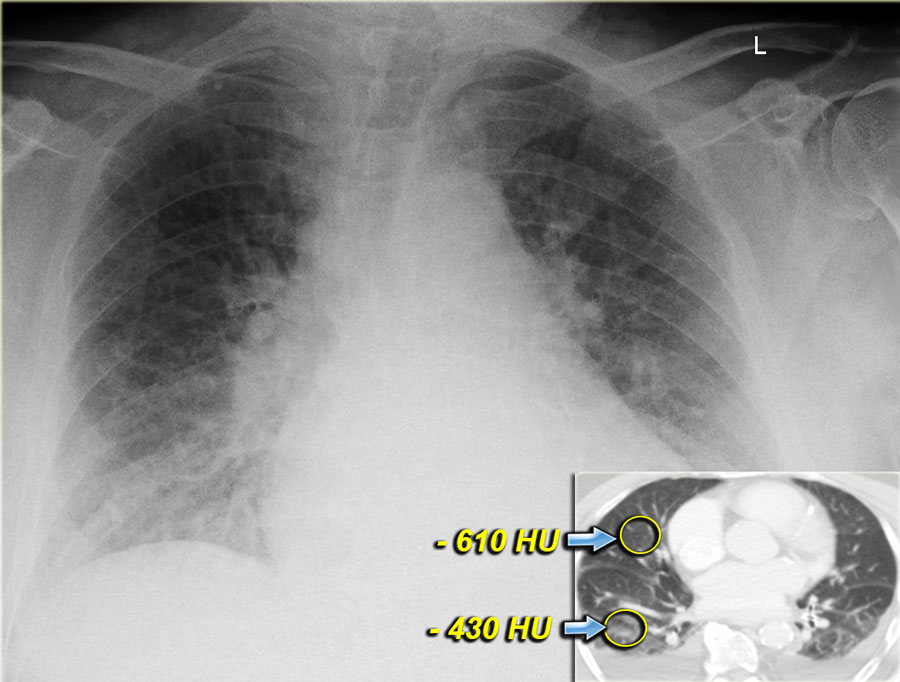 Распределение альвеолярного отека зависит от гравитации и положения пациента при проведении исследования
Альвеолярный отек. КТ ОГК в аксиальной плоскости
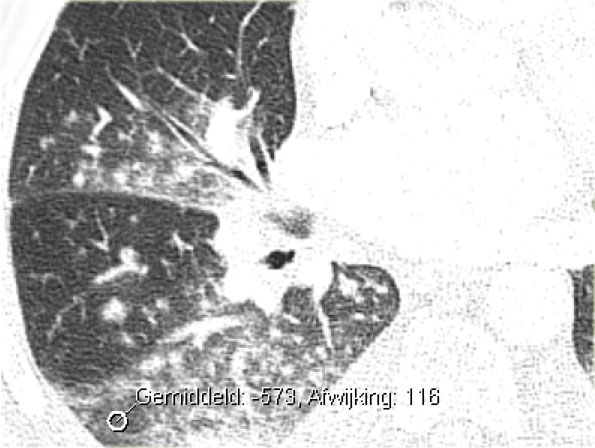 При КТ ОГК формирование зон матового стекла происходит в наиболее низко расположенных отделах каждой отдельной доли легкого. 

Такое распределение характерно только для транссудата, и не характерно для экссудата
Альвеолярный отек. Рентгенография ОГК в прямой проекции
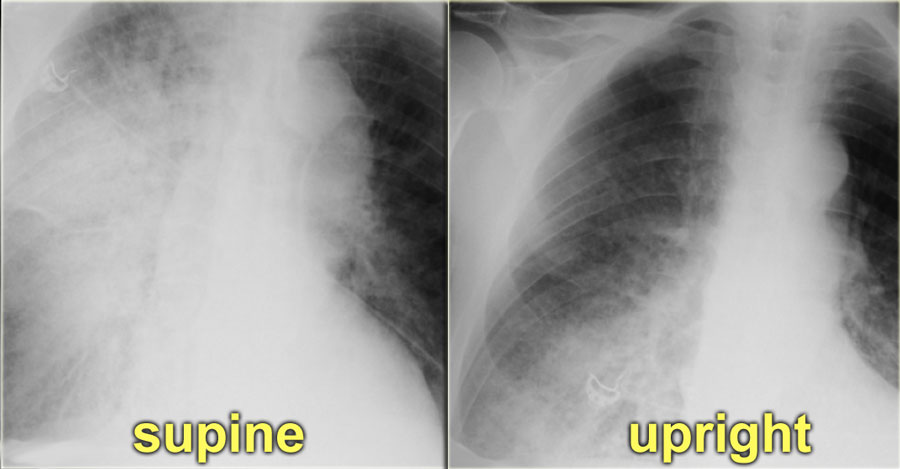 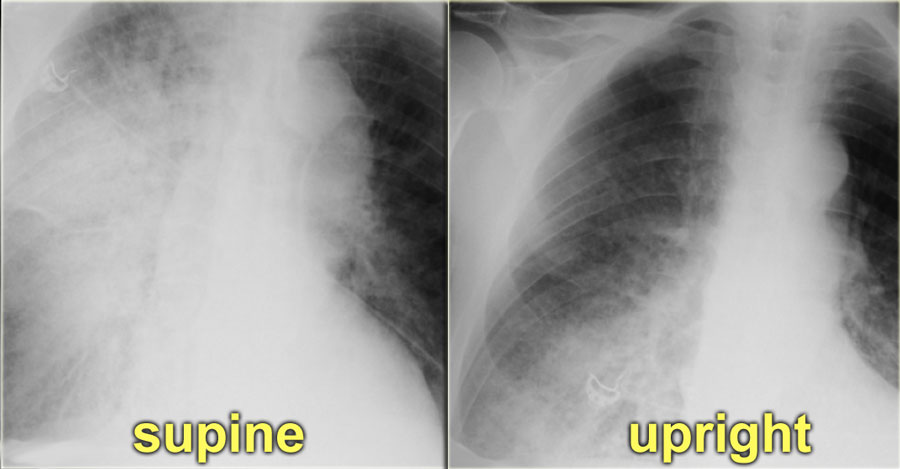 Рентгенограмма в положении пациента лежа на спине, тотальное затемнение правого легкого может являться результатом предшествующего длительного положения пациента на правом боку
Завершение 1-ой части